WELCOME to the PFAS and Environmental Concerns Public Meeting
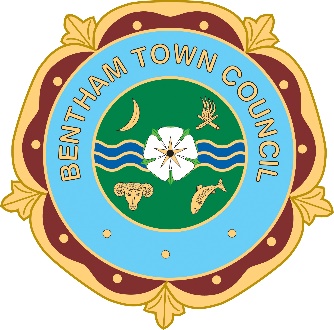 Tuesday 17th June 2025
17:30 – 19:30

Chair – Gareth Adams 
Mayor of Bentham Town Council
🔔 Event Information & Housekeeping Notes
🚻 RestroomsLadies’ toilets are located outside the ballroom. Gents’ and inclusive facilities can be found downstairs.

🚪 Fire SafetyIn the event of a fire, please proceed calmly to the nearest exit, located at the rear or on either side of the stage.

🦽     AssistanceIf you require assistance during evacuation, our staff are available to help.

🎥 Filming in ProgressPlease note that filming and recording is currently taking place.If you do not wish to appear on camera, inform a member of staff.
🤝 Respect & ConductWe ask all attendees to be respectful, courteous and attentive throughout the event. Disruptive or inappropriate behaviour will not be tolerated. Thank you for your cooperation.
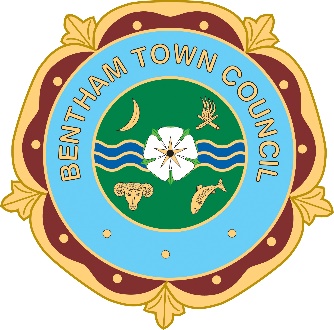 Meeting Structure:
Total Duration: Maximum of 2 hours
Welcome and Introductions from PanellistsDuration: 15 minutes
Setting the Scene – Remarks by Mayor AdamsBackground and purpose of the meetingDuration: 15 minutes
Presentations by the Environment Agency, North Yorkshire Council and Yorkshire WaterDuration: 30 minutes
Panel Responses to Pre-Submitted QuestionsDuration: 45 minutes
Open Public Comments and QuestionsDuration: 15 minutes
						          *Timings are approximate
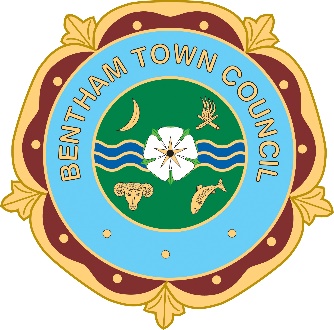 Panellists:
Environment Agency
John Neville

North Yorkshire Council
Vikki Flowers – Head of Environmental Protection
Dr Kevin Carr – Scientific Team Manager
Callum McKeon – Assistant Director of Regulatory & Harbour Services, Registration, Bereavement, Coroners Service

Yorkshire Water
Sarah Robinson – Corporate affairs manager
Luke Montgomery – Head of Water Quality
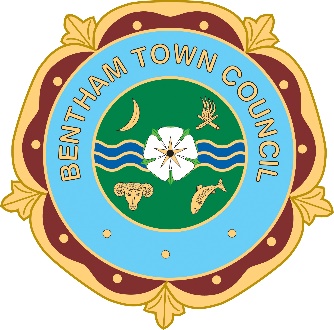 Others in Attendance:
North Yorkshire Councillor 
David Ireton

North Yorkshire Council
Dr Victoria Turner – Public Health
James Sherwood

UK Health Security Agency
Greg Hodgson - Regional Head, Environmental Hazards & Emergencies Dept (North)
Amanda Craswell, Specialist Environmental Public Health Scientist (North Region) 
Dr Katie Comer, Consultant in Health Protection UKHSA Y&H
Claire Roach
Environment Agency
Lisa Chadwick
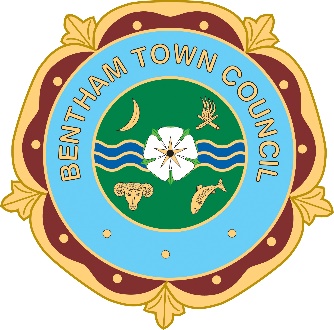 Background and Purpose of the Meeting
Bentham Town Council were first made aware of the PFAS issue when the Guardian Article was initially published; on the 25th May 2024

On publication, the Council encountered a steep learning curve to not only digest the report, but also furnish ourselves with as much knowledge as we could.

We subscribed to the ENDS report, to obtain the full report.

The Council were invited to meet with Angus Fire on the 
30th May 2024, where Angus Fire were able to discuss the 
article and explain the details contained within the report.
						
The Town Council meeting took place on the 3rd June 2024.
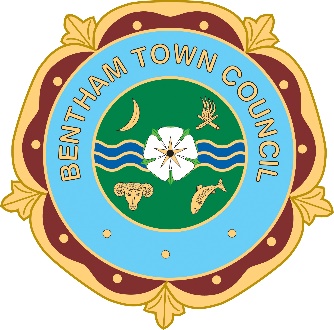 Background and Purpose of the Meeting
From this meeting Angus informed the Council of their forward strategy. This included appointing consultants to assist them and progressing a number of surveys to better understand the extent of condition.

The Council requested that some additional areas were included in the survey such as the playing fields and areas near to Duke Street. These were agreed to by Angus Fire and subsequently included in the scope.

Following the results from these Surveys Angus invited us back  
on the 17th September. They shared the results and 
their progress to date as well as their next steps.
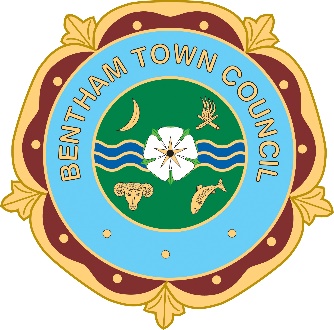 Background and Purpose of the Meeting
A further meeting was held on the 16th December, again where updates were shared.

The Council was invited back on the 25th March to see the installation of the storm water treatment plant, which at this time was close to the end of its commissioning phase. This plant awaits EA permission for use.

Angus fire has continued to provide up to date statements direct 
to Council, which have been read out in full and appended to 
the meeting minutes. In addition, these have been published on 
the Angus Fire micro site at www.derbs.co.uk
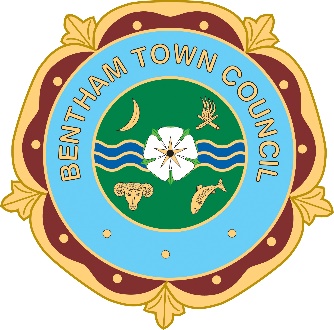 Background and Purpose of the Meeting
The Council had contacted Yorkshire water prior to the June 2024 Town Council Meeting. The following response was received:

Thankyou for your query regarding the standards / safety of the water throughout Yorkshire.
 
To make sure the water we supply your home meets the government's high standards, we regularly take samples from our treatment works, service reservoirs and customers' taps for testing. We test over 500,000 water samples every year! We also carry out operational checks, using state-of-the-art technology and laboratory techniques, to make sure your water is the best possible quality.
 
The Drinking Water Inspectorate (DWI) then looks at the results from these tests and creates an independent 
report on its findings.
 
In terms of PFAS specifically, there are currently no statutory standards for PFAS in drinking water in 
England and Wales, nor is there a World Health Organisation guideline value.  In spite of this, PFAS is one 
of many components we do vigorously test for.
 
In terms of reactive measures, we do home water quality inspections. These are spot checks and we randomly 
select addresses from each of our supply zones.  We also come out to test the water as quickly as possible upon consumer request where one may be concerned with the quality of the water we are providing.
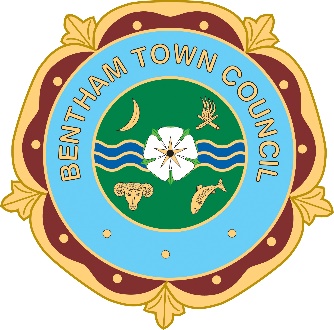 Background and Purpose of the Meeting
At the December 2024 Town Council meeting, discussions at the meeting led to the Council requesting the Environment Agency to share with the Town Council their perspective to date.

This led to a meeting that was held on the 7th April 2025 at Skipton, where the Environment Agency, NYC, Health Standards Agency, Angus Fire, Bentham Town Council and our NYC Councillor met.

This meeting brought everyone up to date with where our various 
regulatory bodies currently stood.

It was suggested by Bentham Town Council that a public 
meeting should be held so that these positions could be shared amongst the community.
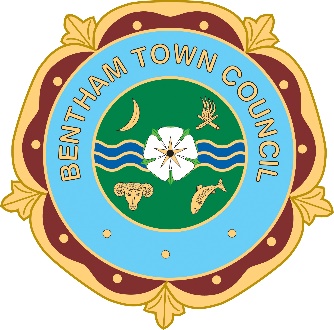 Background and Purpose of the Meeting
Those Councillors at the meeting felt that it was a positive meeting.

We suggested the format for the meeting and notice was duly given to allow members of our community to submit questions for response.
The council felt that by doing this, it would allow responses to be formulated, so they could be answered.

The purpose of tonight is to allow our statutory bodies to inform 
the public of Bentham on the current position, to receive the 
responses to the questions already posed and to ask any follow 
up questions.
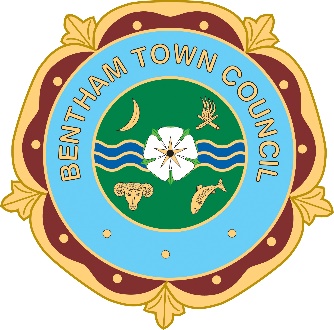 Background and Purpose of the Meeting
In addition to the Angus Fire updates, the Council has received letters and enquiries from members of our community, including:

Interested parties at our monthly Town Council meetings.

Updates from Cleaner Bentham.

Freedom of information requests from various sources.

This will be the first in a series of public meetings, communications and drop-in sessions involving regulators 
and government organisations concerned with PFAS and environmental issues in the Bentham area.
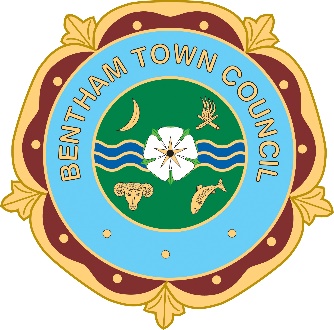 Public Meeting Bentham, Yorkshire
History
Angus Fire manufacture Aqueous Film Forming Foams (AFFF) at their site in High Bentham, North Yorkshire. It is the production of AFFF that required the use of PFAS. Angus Fire, due to its historic use of PFAS, is a source of PFAS into the environment. We have gathered evidence which shows PFAS within the groundwater below the site and the ground on the site. We are taking steps to:

understand the potential impact, review compliance with the Environmental Permit and the site’s activities,
consider any remediation requirements
consider if any appropriate regulatory and enforcement steps are needed to protect people and the environment
14
Current Activity
As a result of collecting information, we are in a place where we need to better understand what the impacts of some of those reports and if they point to more significant breaches of the permit.
The permit is currently under review
We have to be mindful that in looking at potential permit breaches and causes of any release into the environment we can't always share all information.
15
Enforcement/Investigation
There is no specific timeframe for this – the causes are currently being looked in to alongside the potential impacts and actions the company may need to take.
In terms of PFOA and PFAS work is ongoing
There is likely to be more investigation required
16
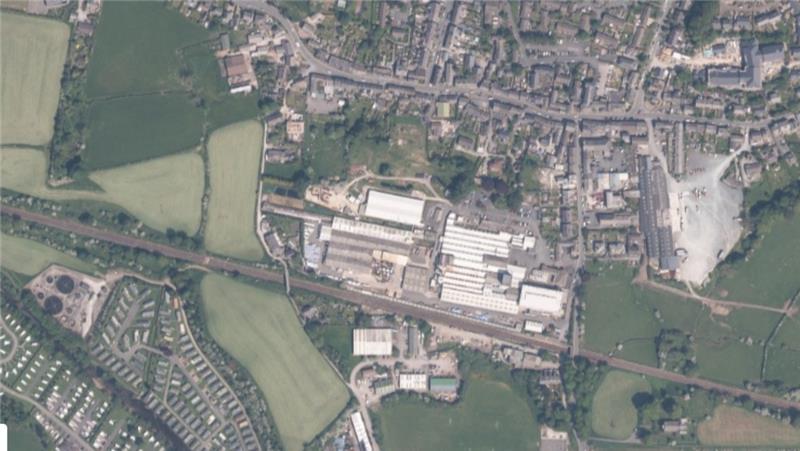 Next Steps
EA Specific
To look at actions and measures needed to protect the environment moving forward.
To hold the operator to account for any impacts on the environment from their operation
Multi Agency
To work with partner organisations to assess and better understand any developing risks
Communication
Share as much information as we have on the site and actions initially via the Town Council, with a view to a more dedicated portal/site that anyone can access
Arrange public information sessions moving forward
18
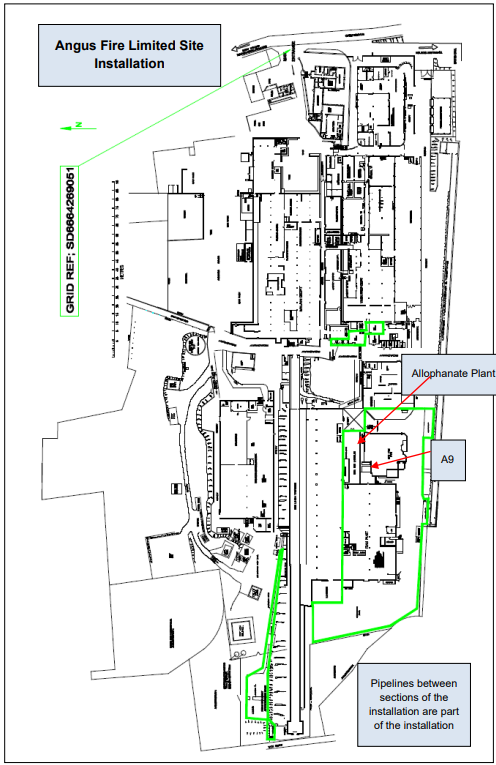 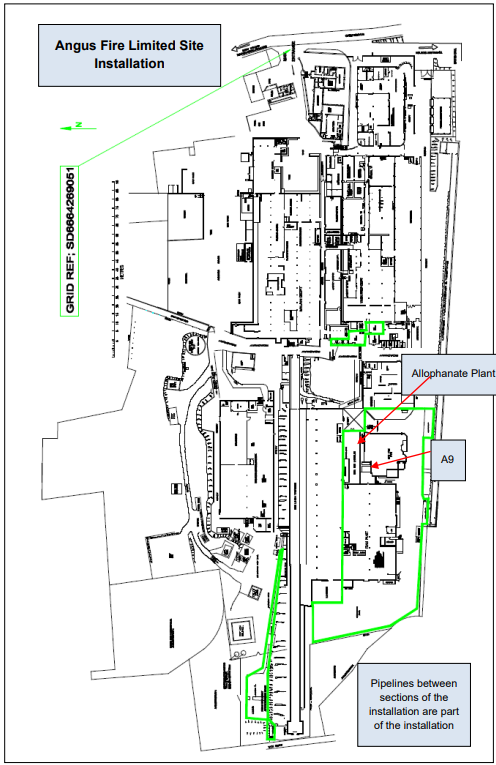 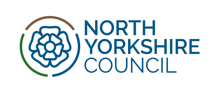 Contaminated Land Regulation
Part IIA Environmental Protection Act 1990

Dr Kevin Carr
Scientific Team Manager
Definition
Section 78A(2): “contaminated land” is any land which appears to the local authority in whose area it is situated to be in such a condition, by reason of substances in, on or under the land that – 
significant harm is being caused or there is a significant possibility of such harm being caused; or 
significant pollution of controlled waters is being caused, or there is a significant possibility of such pollution being caused
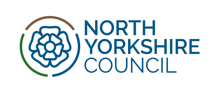 Pollutant / Contaminant Linkage
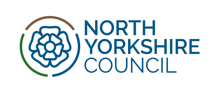 Risk Assessment
Contaminant – How toxic is the substance (toxicological data)?
Pathway – How a contaminant reaches a receptor 
Receptor – Person / Controlled Waters
Risk – the likelihood that a receptor will be exposed to a contaminant in such a way and in sufficient concentrations to pose a significant possibility of significant harm.
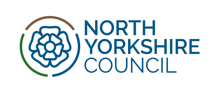 Harmful Concentrations (PFAS)
Lack of toxicological data for PFAS: 

No acceptable limits for soils etc. 
What level is safe? 
Regulators need more information to establish whether land is contaminated and what concentration to remediate it to.
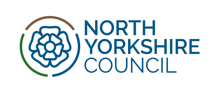 Next Steps
Await development of legal soil concentration limits for PFAS.
Category 4 Screening Levels (C4SL) only available for 4 PFAS (PFOA, PFOS, PFHxS and PFNA). Uses a Hazard Index Approach - recommends further study over certain levels. 
Work with Angus Fire to further understand sources and pathways for PFAS. 
Work with Angus Fire and their consultants to review previous investigations and advise on future study. 
Continue to liaise with Environment Agency and UK HSA.
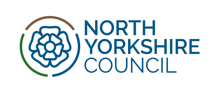 Private Water Supplies
Vikki Flowers
Head of Environmental Protection
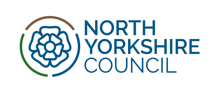 Private Water Supplies
Private water supply – not mains water and not provided by a water company.

Borehole, spring, wells, streams.

Supplies are owned by a ‘relevant person’ - individuals, companies, collectives. 

Local authorities are responsible for enforcing the standards of private water supplies as set out in the:
Water Industry Act 1991 
Private Water Supplies (England) Regulations 2016

Regulated by the Drinking Water Inspectorate (DWI)

This is done by a regime of risk assessments and sampling (examination and analysis).

The Council can take enforcement action if supplies are found to be non-compliant with the Regulations however in most circumstances supply owners will be given time to make the necessary 
improvements.
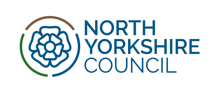 Private Water Supplies
In 2007 the Drinking Water Inspectorate (DWI) first provided PFAS guidance to water companies and local authorities responsible for private water supplies.

In 2021 updated guidance recommended a value of 0.1 micrograms per litre (µg/L) for PFAS for all drinking water. 

Water companies and private water supplies assessed to have potential PFAS contamination are required to be monitor for 48 individual PFAS chemicals. Where the sum of all the 48 PFAS chemicals assessed is greater than 0.1 micrograms this must be reported to the DWI as a water quality event and all necessary actions to reduce concentrations below this value must be taken. 

The 0.1 micrograms per litre (µg/L) level is currently assessed (DWI) to be robust with an appropriate margin to ensure drinking water is safe.

Due to the wide range of PFAS sources entering the environment, and the persistence of the substances, the DWI recommended that local authorities assess the potential for the presence of PFAS when conducting risk assessments of private water supplies.
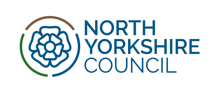 Private Water Supplies
In 2007 the Drinking Water Inspectorate (DWI) first provided PFAS guidance to water companies and local authorities responsible for private water supplies.

In 2021 updated guidance recommended a value of 0.1 micrograms per litre (µg/L) for PFAS for all drinking water. 

Water companies and private water supplies assessed to have potential PFAS contamination are required to be monitor for 48 individual PFAS chemicals. Where the sum of all the 48 PFAS chemicals assessed is greater than 0.1 micrograms this must be reported to the DWI as a water quality event and all necessary actions to reduce concentrations below this value must be taken. 

The 0.1 micrograms per litre (µg/L) level is currently assessed (DWI) to be robust with an appropriate margin to ensure drinking water is safe.

Due to the wide range of PFAS sources entering the environment, and the persistence of the substances, the DWI recommended that local authorities assess the potential for the presence of PFAS when conducting risk assessments of private water supplies.
Private Water Supplies
In 2024 NYC instigated a PFAS monitoring program for the Private Water Supplies at Riverside Caravan Park and Bentham Golf Club. 

Regular sampling is being undertaken - three times a year.

The sampling and analysis is carried out by an approved and accredited laboratory and results have clearly and consistently demonstrated that PFAS is not present in either supply. The total concentration for the 48 PFAS chemicals has been repeatedly reported as zero.
 
NYC will continue to monitor the PWS at Riverside Caravan Park and Bentham Golf Club for PFAS as a precaution.

There are no other PWS within a 5km of Angus Fire (as far as the Council 
knows following research).
Yorkshire Water
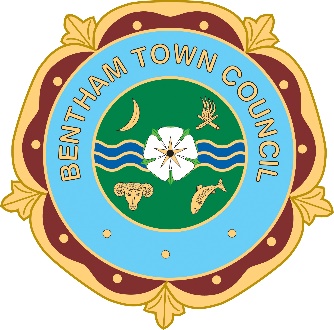 Statements received from
United Utilities
We are sorry that we are unable to attend your meeting this evening. Unfortunately, the people from United Utilities best placed to join you are unavailable tonight so thank you for the opportunity to provide a statement and sharing it in the meeting. 
 
We hold the same view as everyone in the room that we want to see improvements in river water quality. We know how important that is to local people who treasure their waterways, whether that is because they use the water, walk by it, or take great pleasure from how nature thrives around good quality waterbodies.
 
Last year, we completed a half million-pound project at Low Bentham wastewater treatment works to install new treatment and increase storage to reduce spills into the river Wenning. We similarly introduced additional storage and treatment at Wray. These are already making a difference.
We have now started to deliver our latest five-year business plan which runs from 2025 to 2030. We are embarking on an historic level of investment which we will see us protect and enhance over 500 kilometres of rivers across the North West and reduce spills from storms overflows over the decade to 2030 by 60%.
 
In the River Wenning catchment, we are spending around £27 million across several projects at our wastewater treatment works to increase the amount of water we can store when it rains heavily, so reducing the number of spills into the Wenning and improving its water quality. The details are as follows:
 
At High Bentham wastewater treatment works, we are building two new storage tanks. Their size will take into account planned development in the local catchment.
At Low Bentham and Wray wastewater treatment works, we will further increase storage to reduce spills, building on the work recently undertaken.
We hope this offers reassurance that we are taking action to protect water quality in the River Wenning by reducing the frequency of spills from storm overflows. 

When it comes to PFAS, our wastewater treatment works receive PFAS through domestic sewage, trade effluent from industrial processes and from materials containing PFAS such as surface water run-off and tankered waste. Our treatment works have not been designed to remove PFAS and currently there is no effective technological solution for PFAS removal from wastewater.
 
There is a current lack of regulation or guidance for PFAS in wastewater, trade effluent and tankered waste and no consistent standard for detecting and measuring PFAS. 
 
PFOS is the only member of the PFAS family that has an Environmental Quality Standard (EQS) set under the Water Framework Directive Regulations. This is a set concentration in water bodies to protect human and environmental health.
Over the last decade, we have been sampling a selection of our sites to understand the concentrations of PFOS in the effluent. This will continue as part of an expanded sampling programme under the Water Industry National Environment Programme with the expectation there will be no deterioration from the current baseline at these selected sites. This will include sampling in the sewer network to understand inputs from industrial use and from contaminated surface water to help identify how we can reduce concentrations entering our sewerage network.
 
We are collaborating with partners to bring about research into technologies and guidance to treat at source. We support the implementation of science based environmental water quality standards for PFAS through the polluter pays principle. Extra costs should not be borne by water companies and their customers. Through the sector’s Chemicals Investigation Programme (CIP4), we will take part in research to build further knowledge and understanding of PFAS at wastewater treatment works.
 
Tackling PFAS is an emerging concern and we understand why people are keen to know more. At United Utilities, we are working hard to improve our understanding and to engage with policy makers so that the right interventions can be found to tackle this important issue.”
Pre-submitted Questions
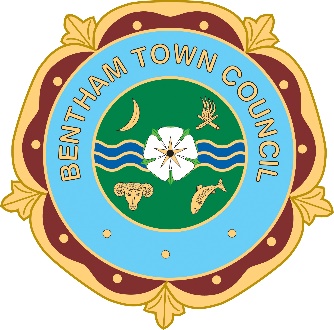 Follow up Questions
Opportunity for open questions to be asked.

Please be aware that the answer may not be immediately available. In such cases, we will ensure the question is noted and a response provided at a later time.

In some circumstances it may not be possible to answer the question.

We have a roving microphone, please wait for it to arrive so
everyone can hear your question.

We will take questions in turn from different members of the 
community, to give as many different people the chance to ask 
their question.
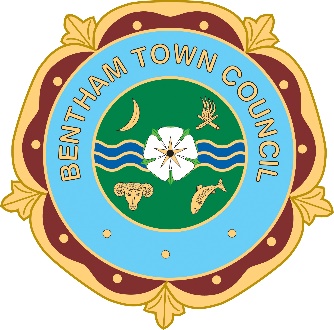 PFAS and Environmental Concerns Public Meeting
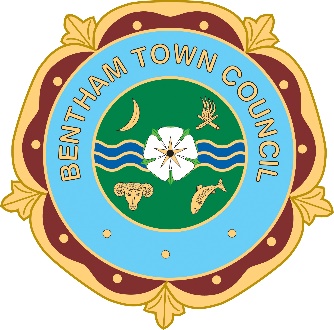 Tuesday 17th June 2025
17:30 – 19:30

Thank you for your attendance.